Free PPT Templates: Allppt.com
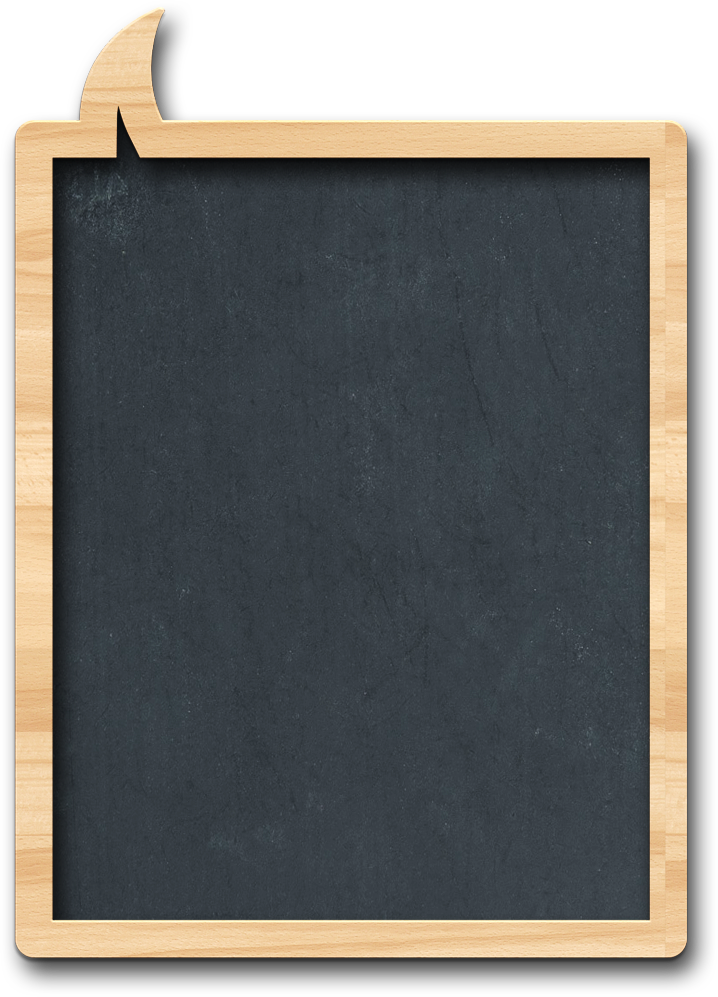 You can download professional PowerPoint diagrams for free
Content  Here
Content  Here
Content  Here
Content  Here
Content  Here
You can simply impress your audience and add a unique zing.
You can simply impress your audience and add a unique zing.
You can simply impress your audience and add a unique zing.
You can simply impress your audience and add a unique zing.
You can simply impress your audience and add a unique zing.
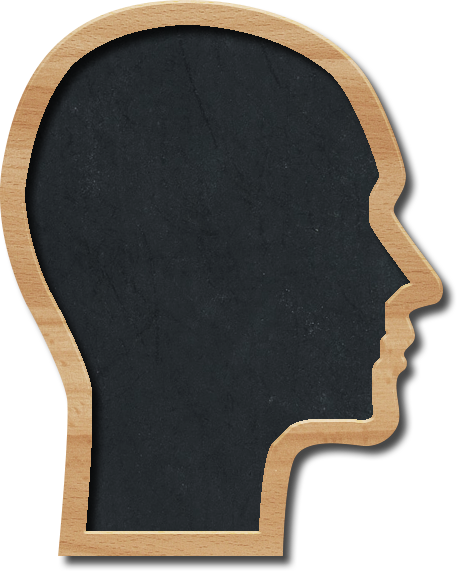 01
02
03
04
05
www.free-powerpoint-templates-design.com